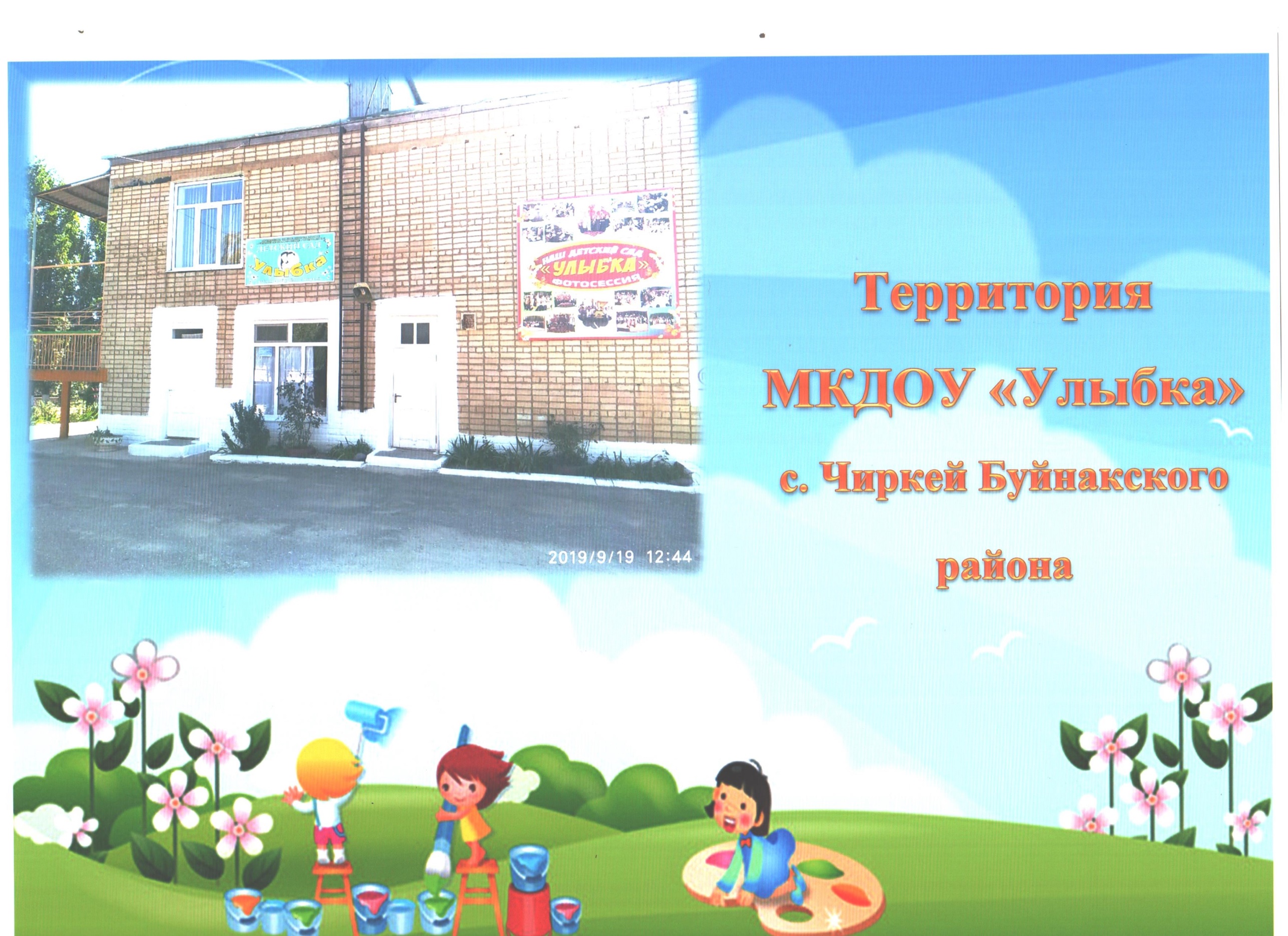 Территория МКДОУ «Улыбка»
С. Чиркей Буйнакского района
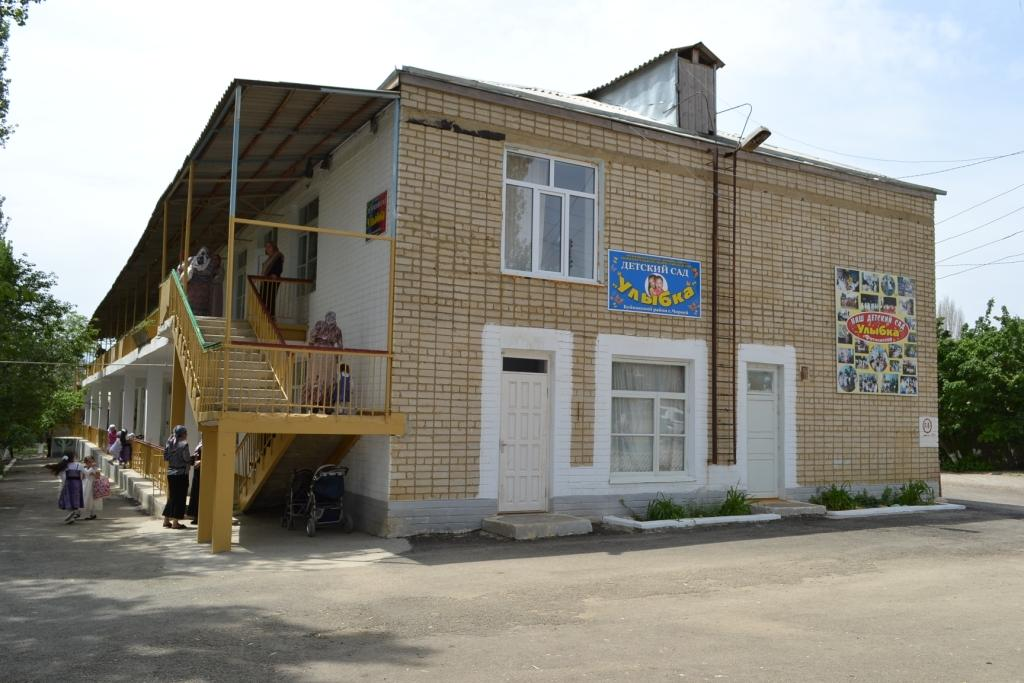 Мы приглашаем ,вас , на территорию нашего детского   сада.
 
Воспитатели вместе с детьми и родителями проявили творчество, и фантазию в оформлении участков, используя различный ненужный материал.

И вот что получилось…
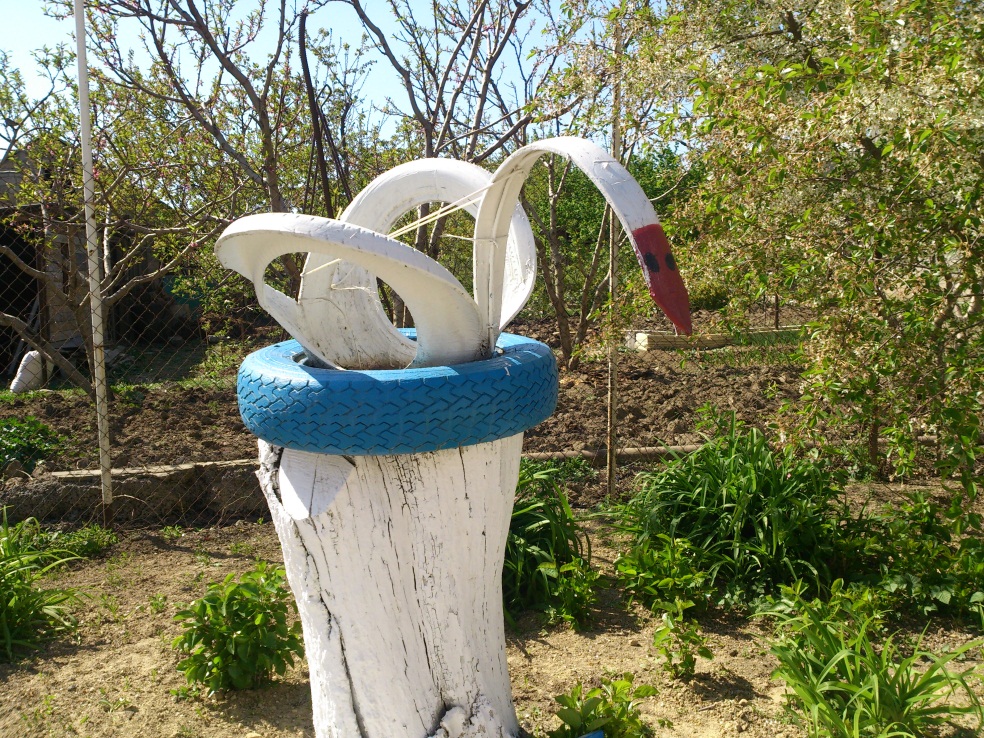 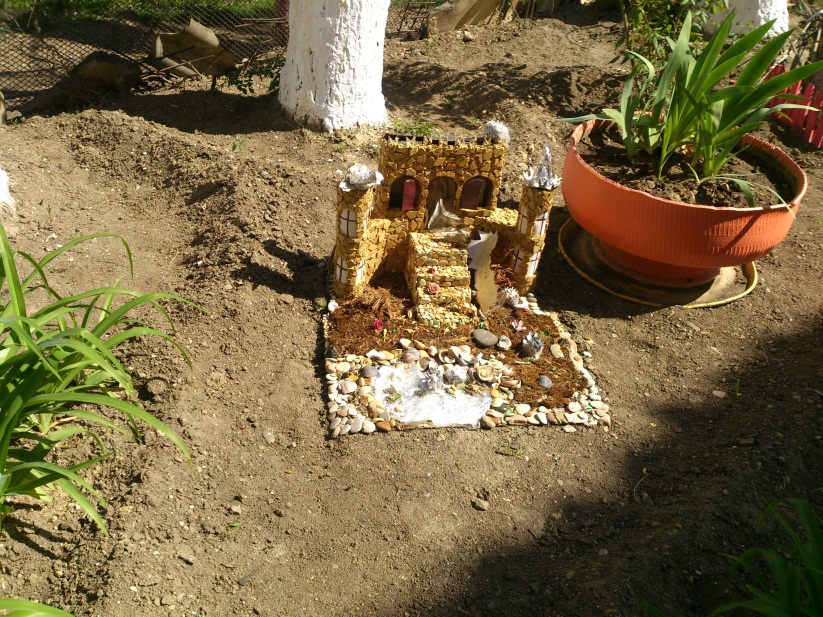 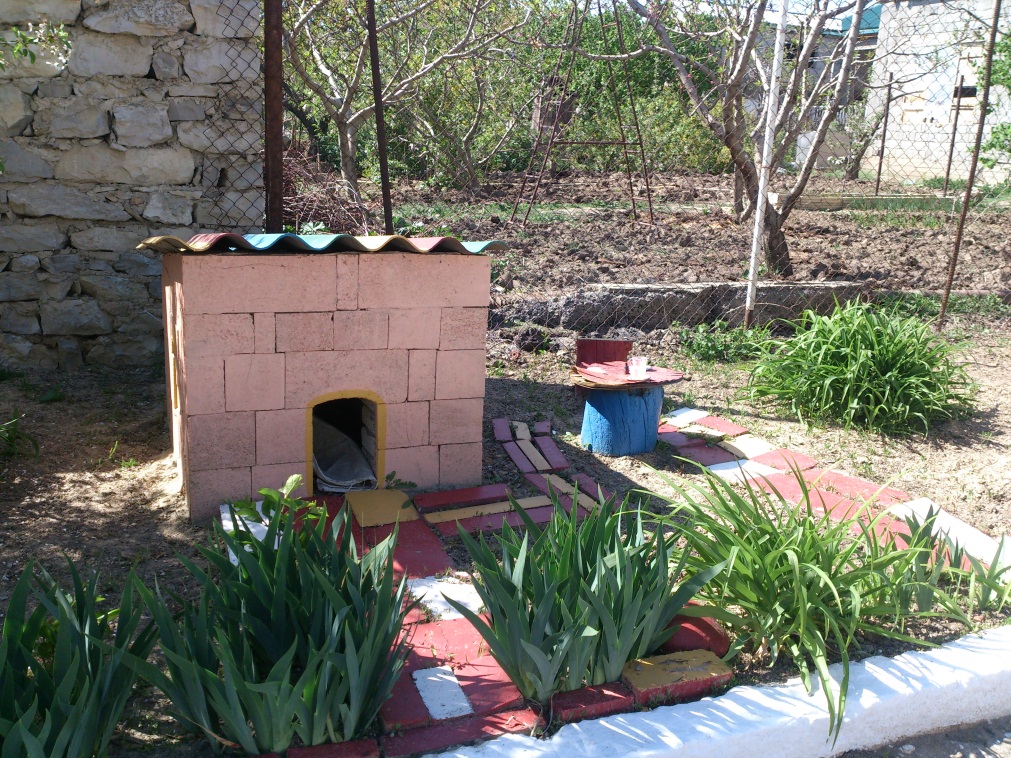 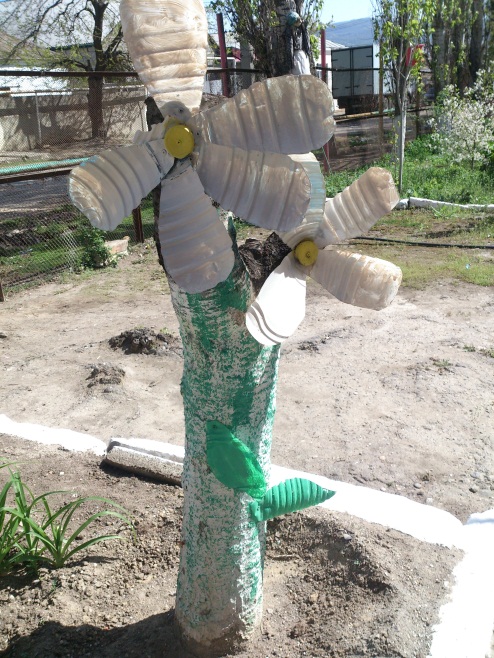 А на клумбе Васька кот
Уже давно детишек ждёт!
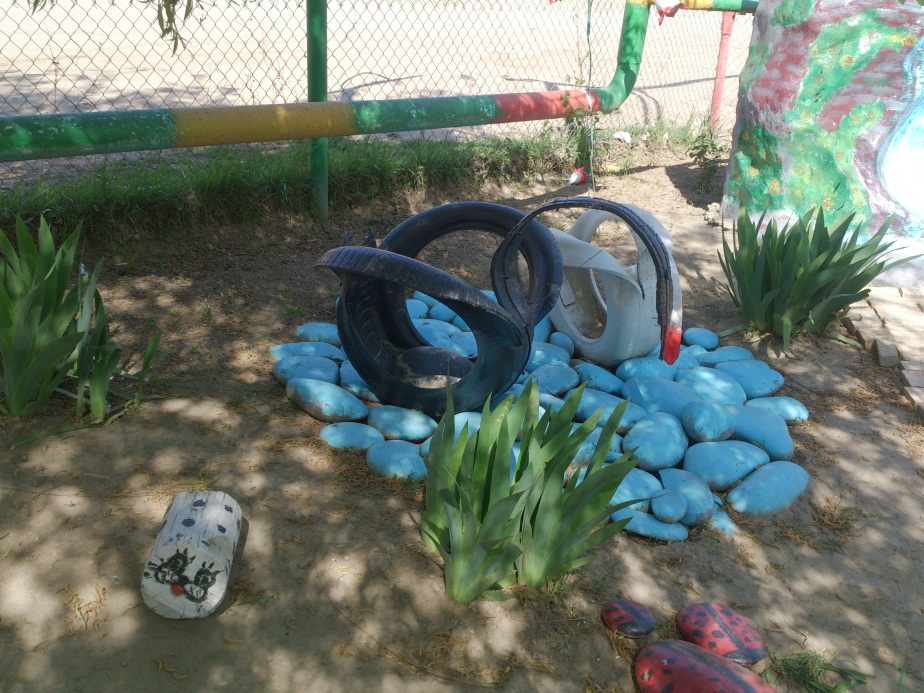 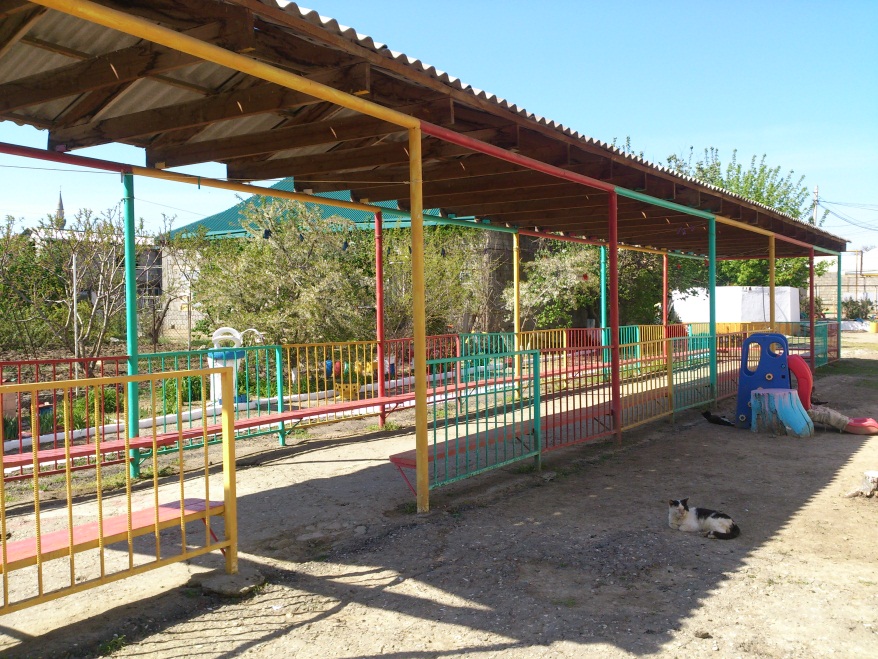 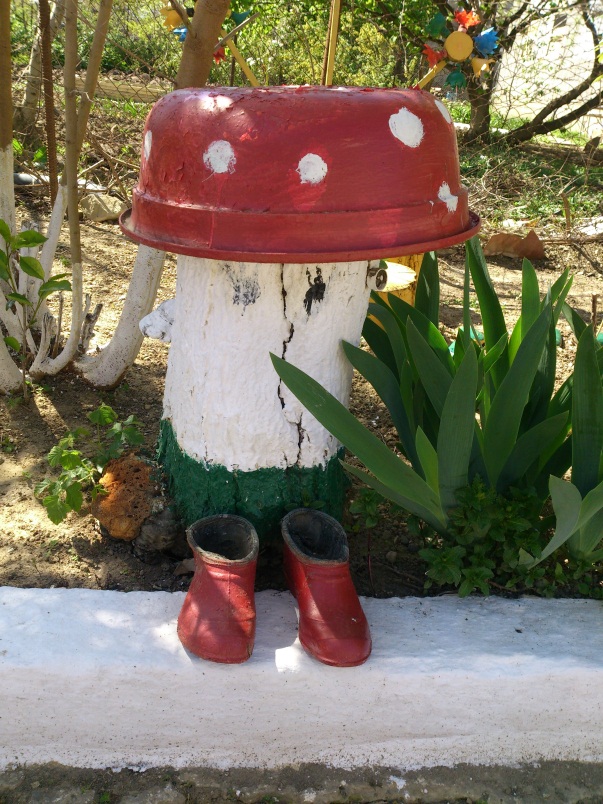 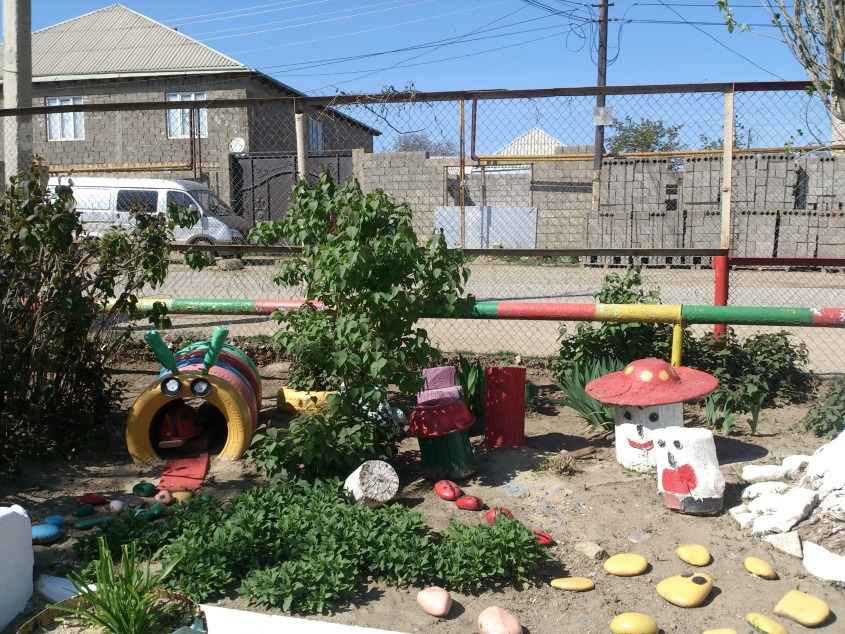 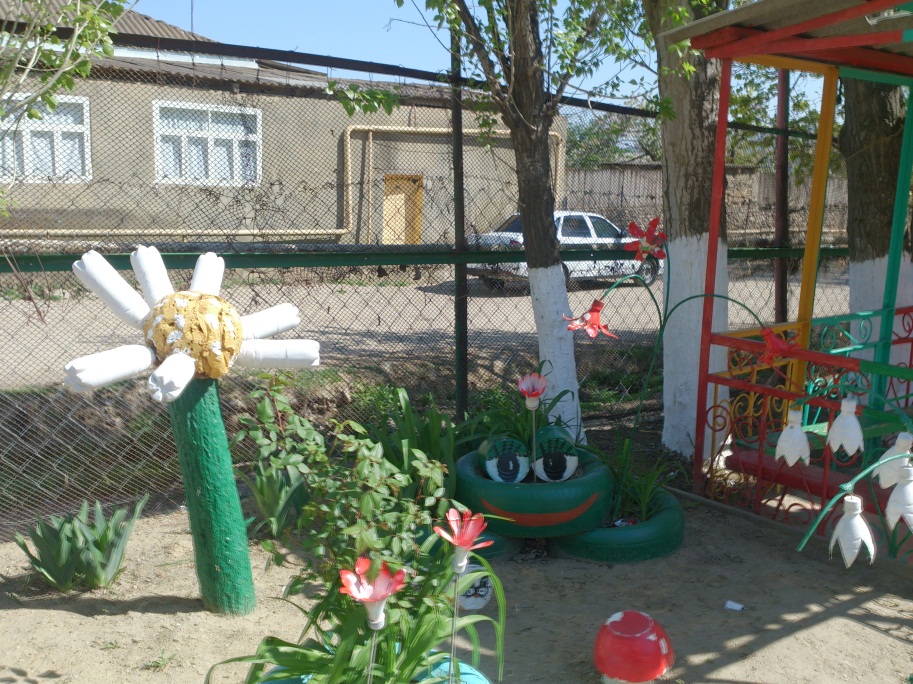 Вот лягушка у ворот все цветочки               бережёт
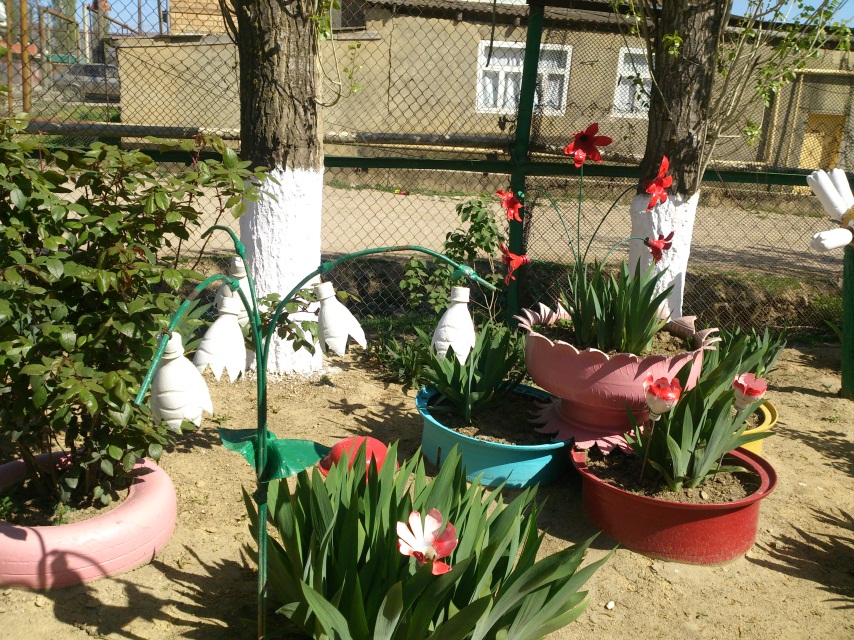 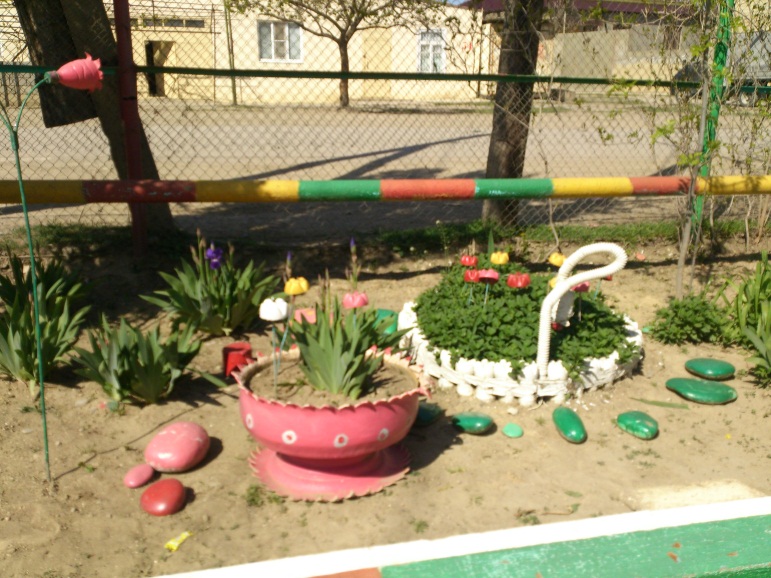 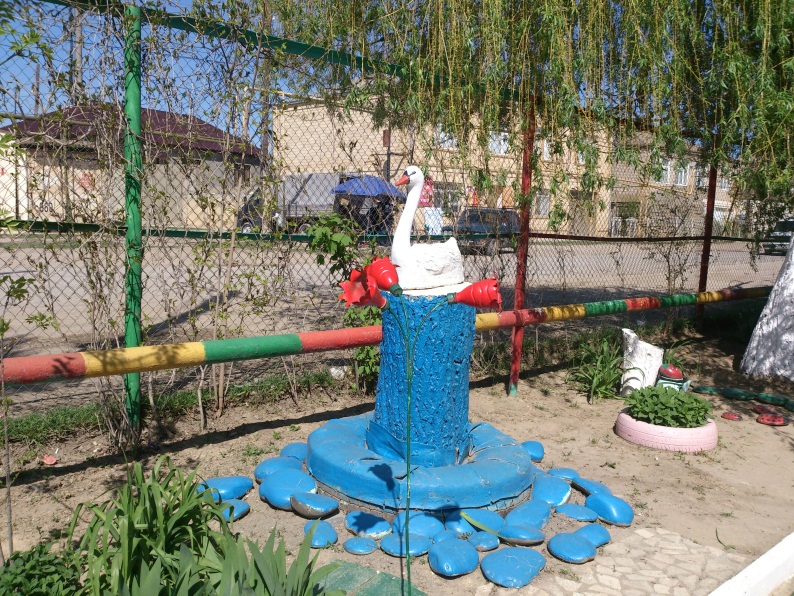 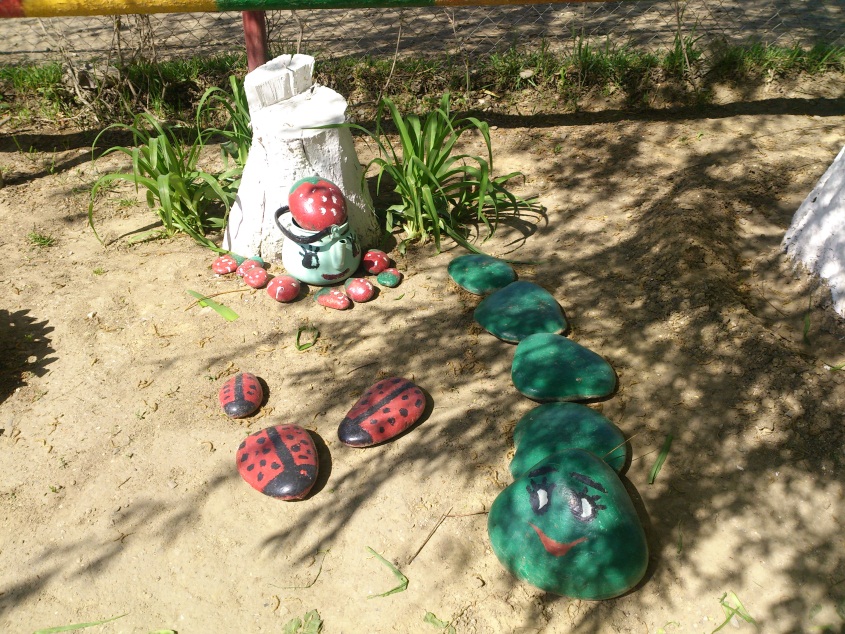 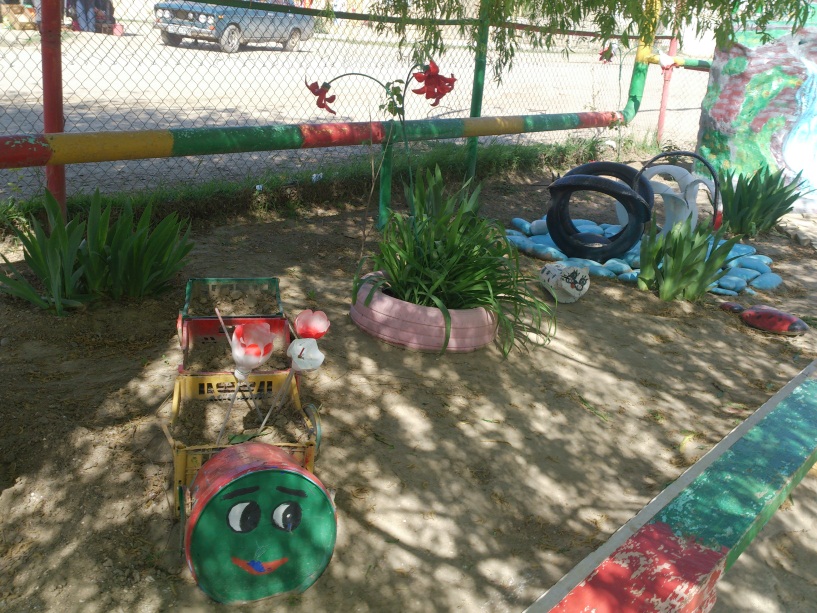 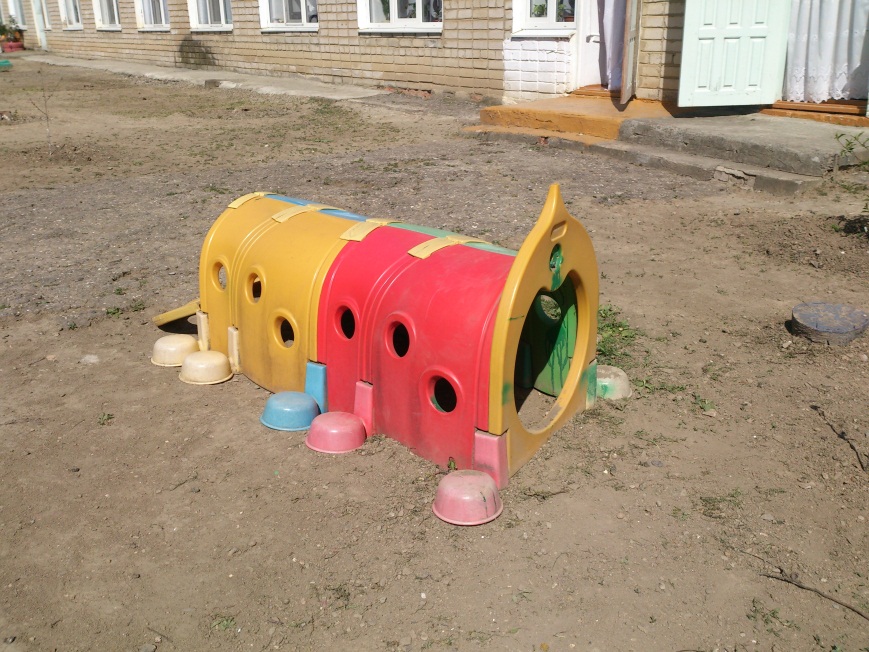 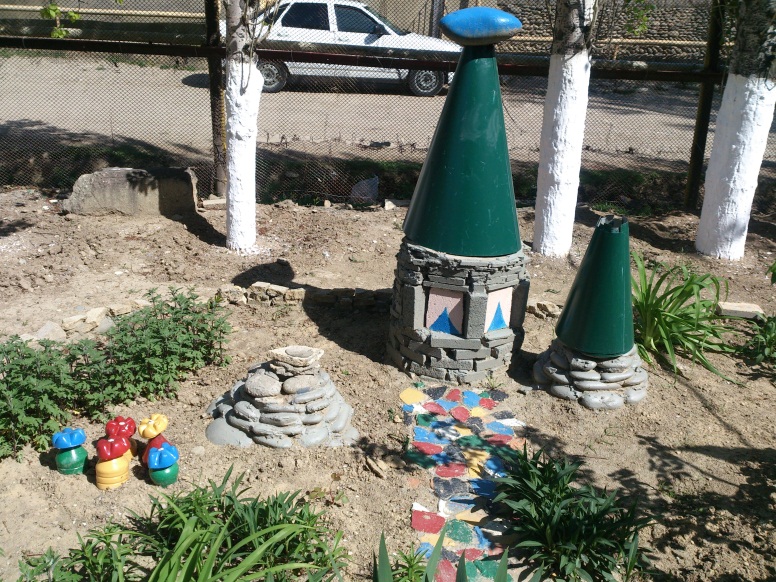 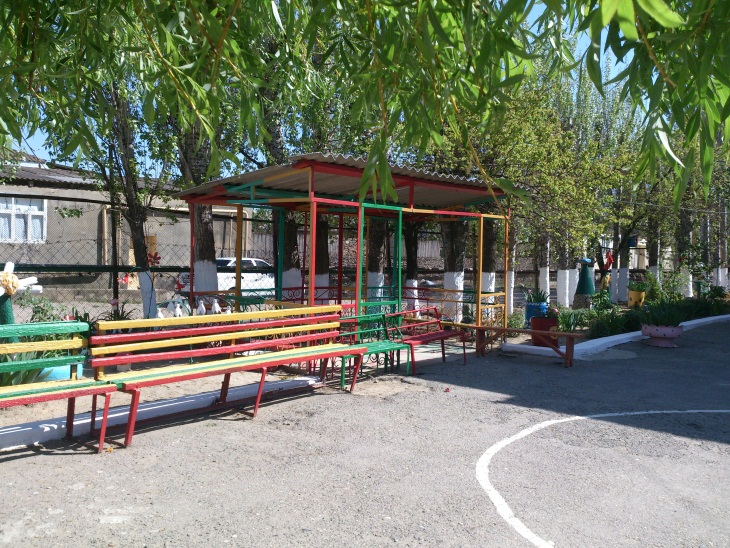 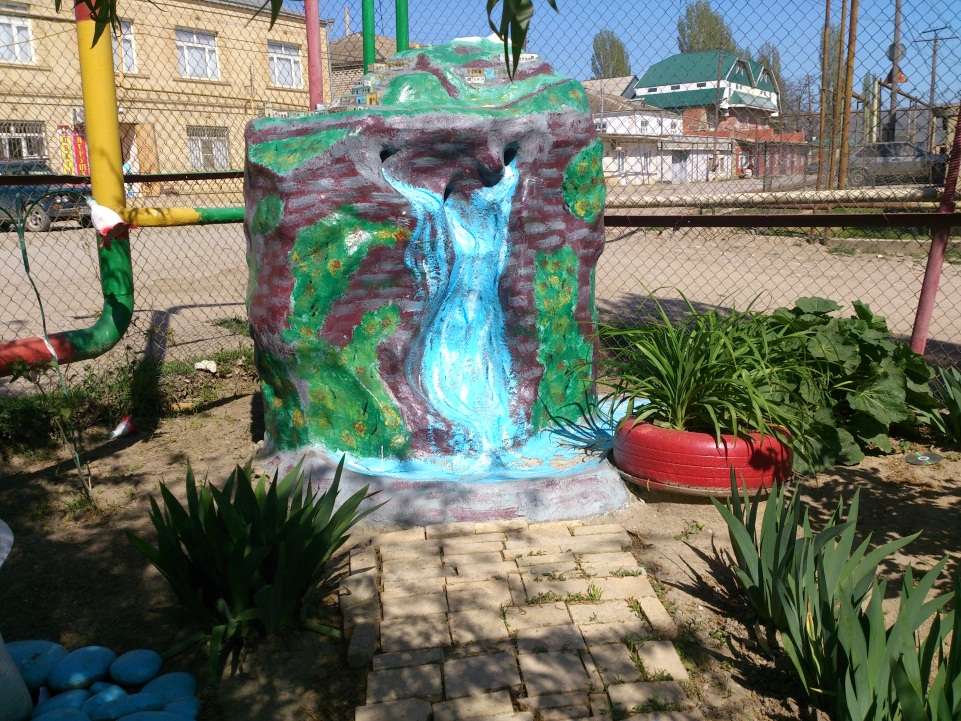 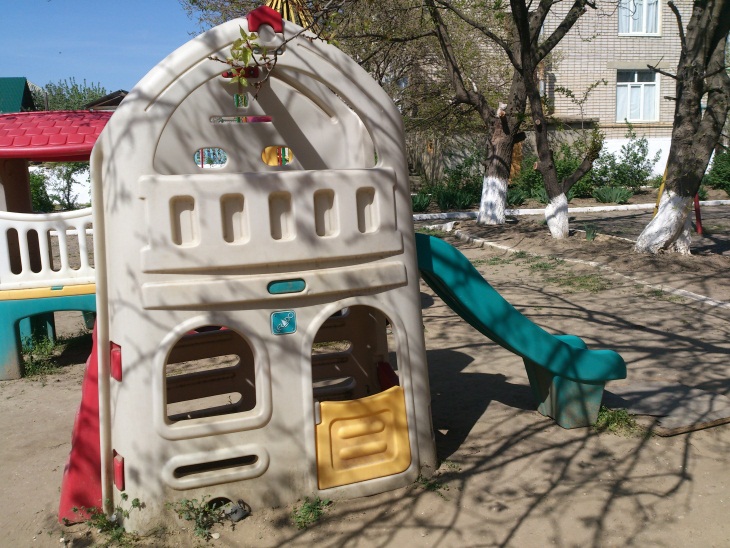 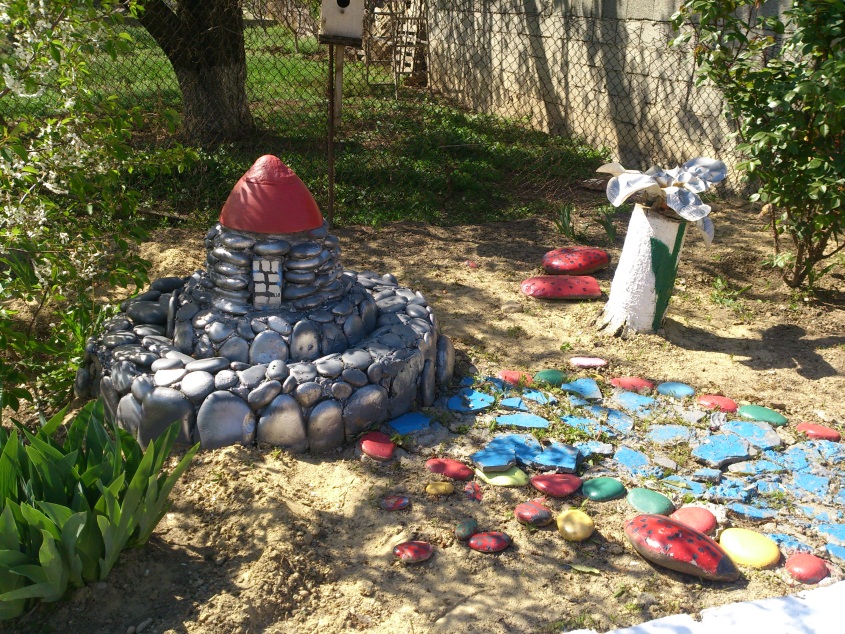 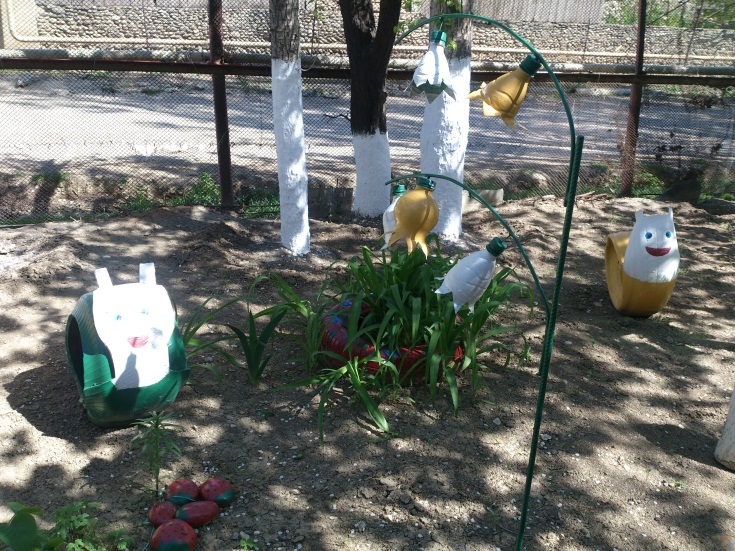 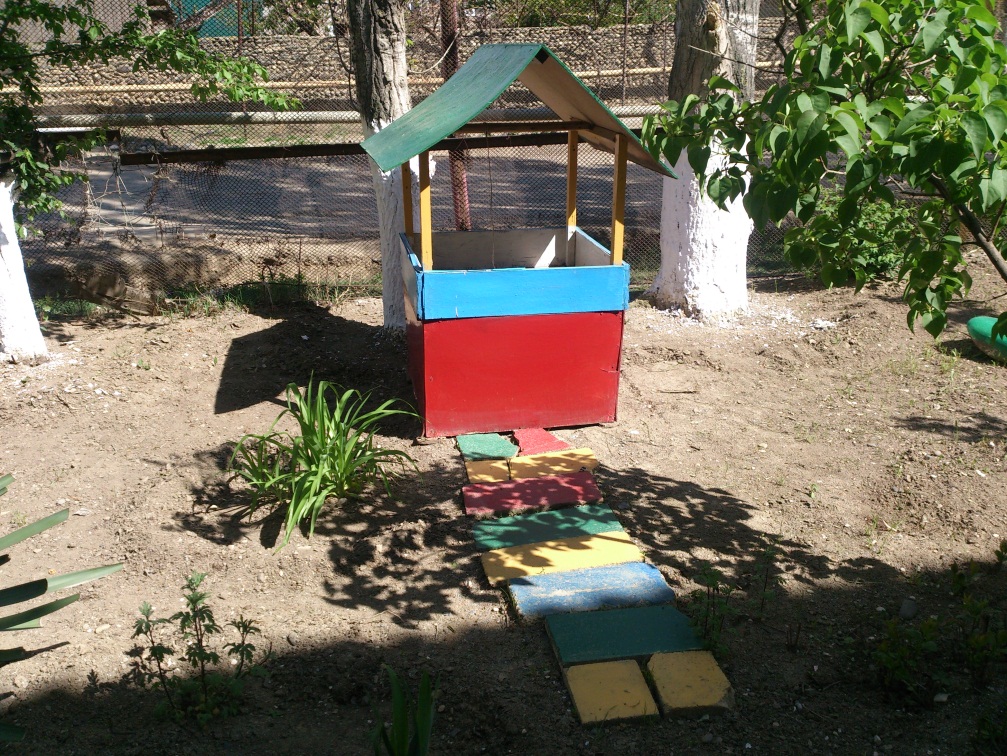 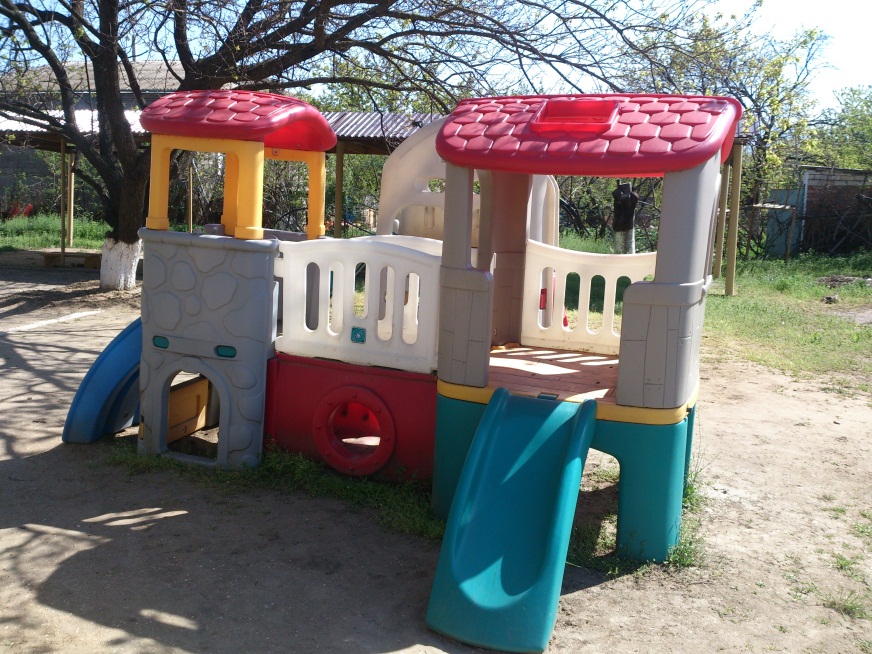 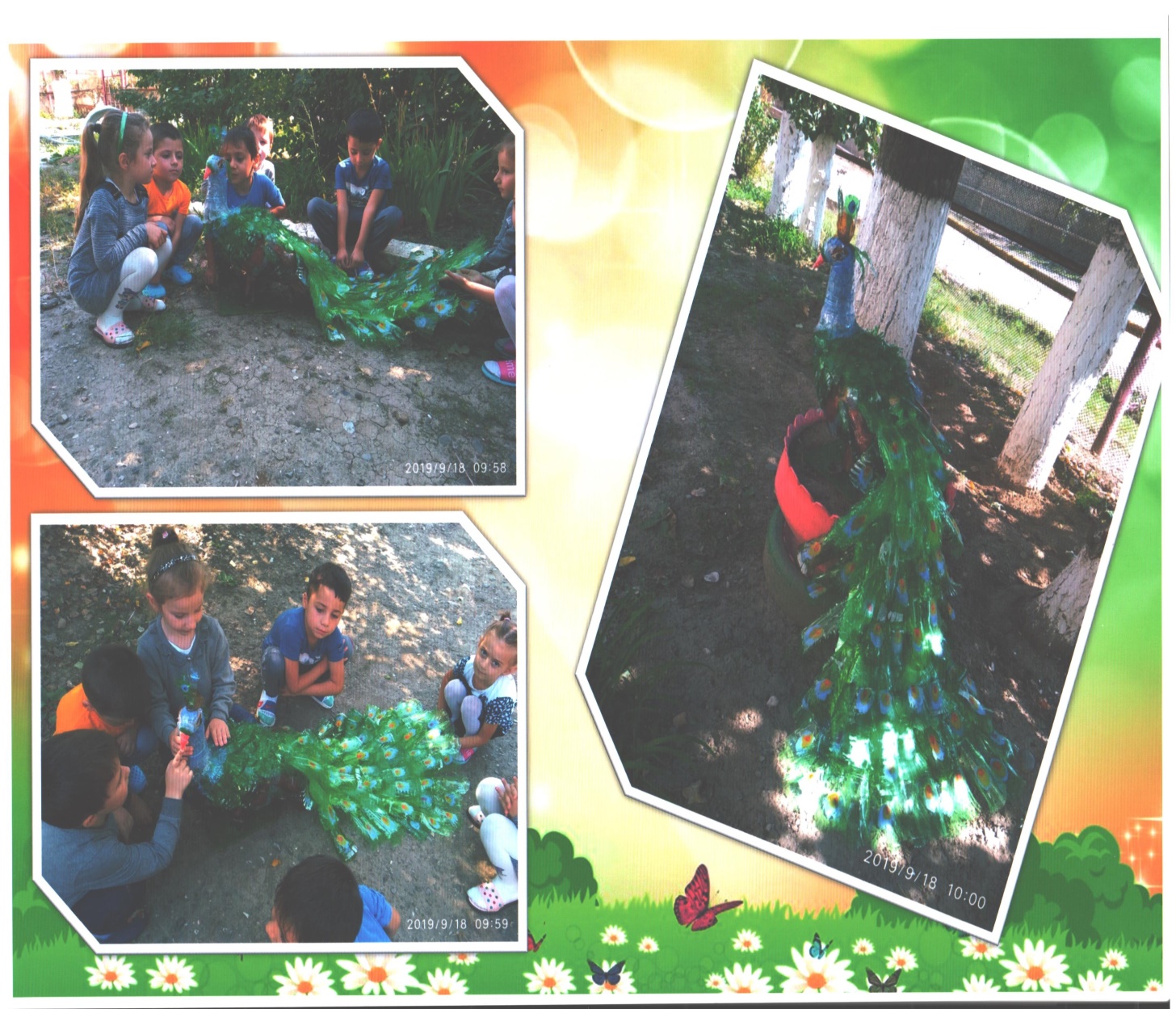 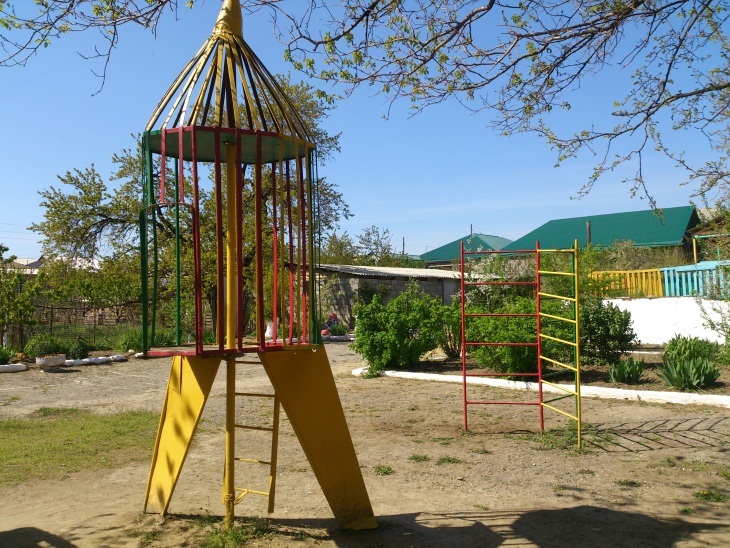 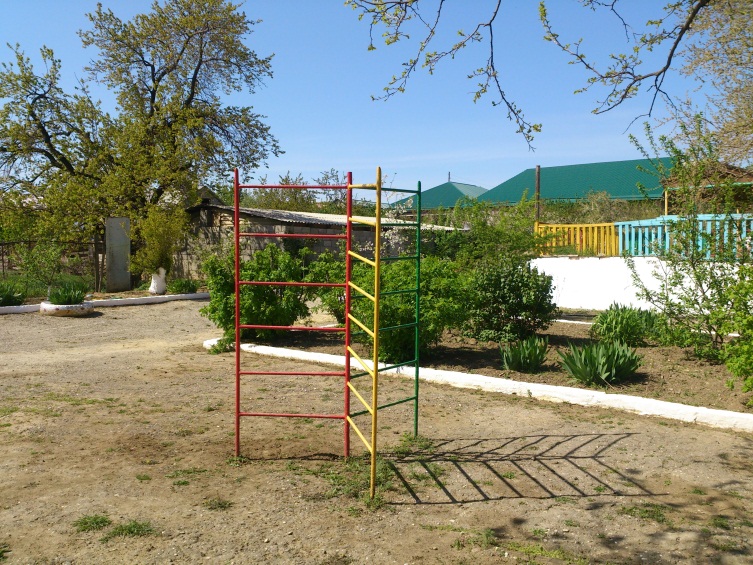 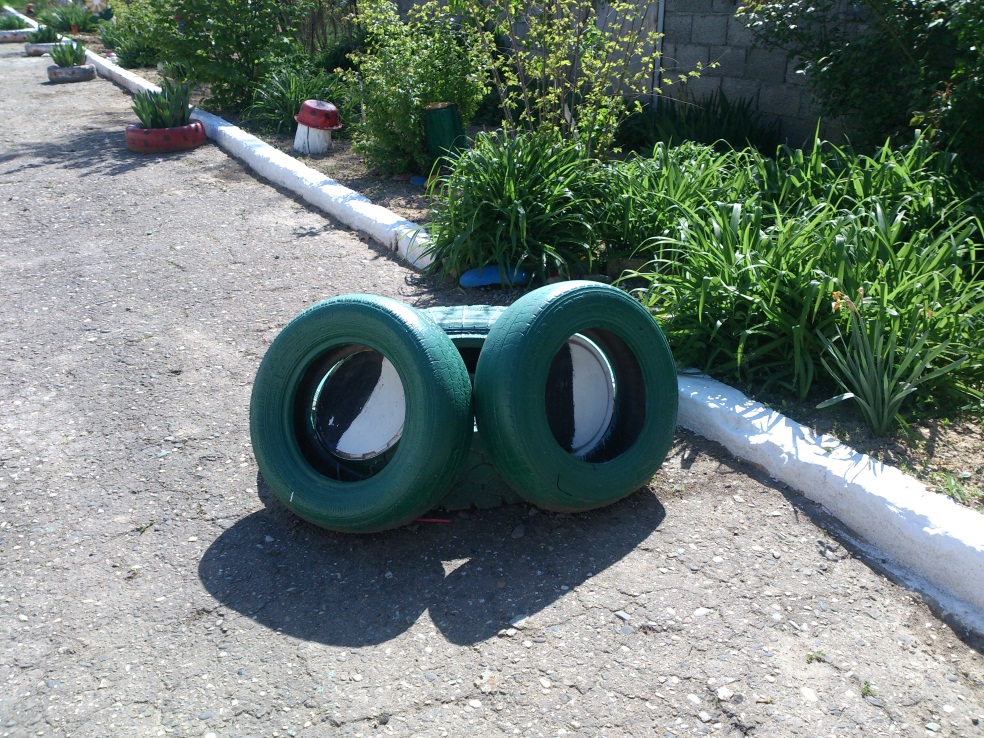 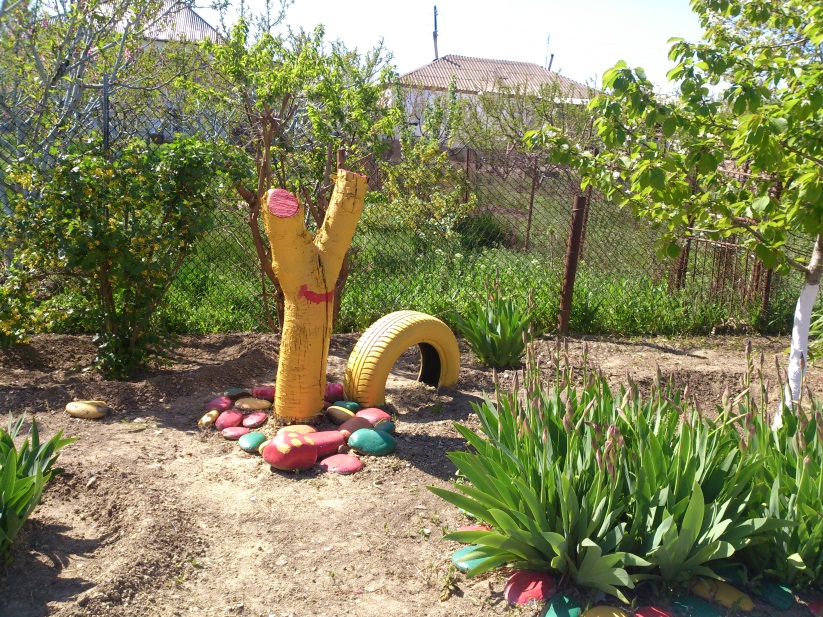 Весь наш коллектив – творцы, мечтатели!
Все потрудились замечательно!
Вы посмотрите, как красиво!
Цветёт наш садик всем на диво!
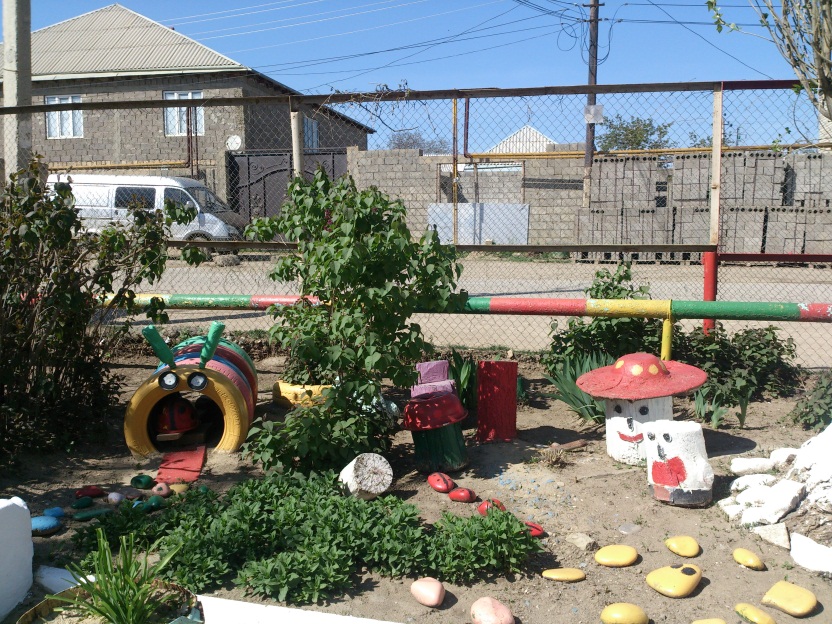 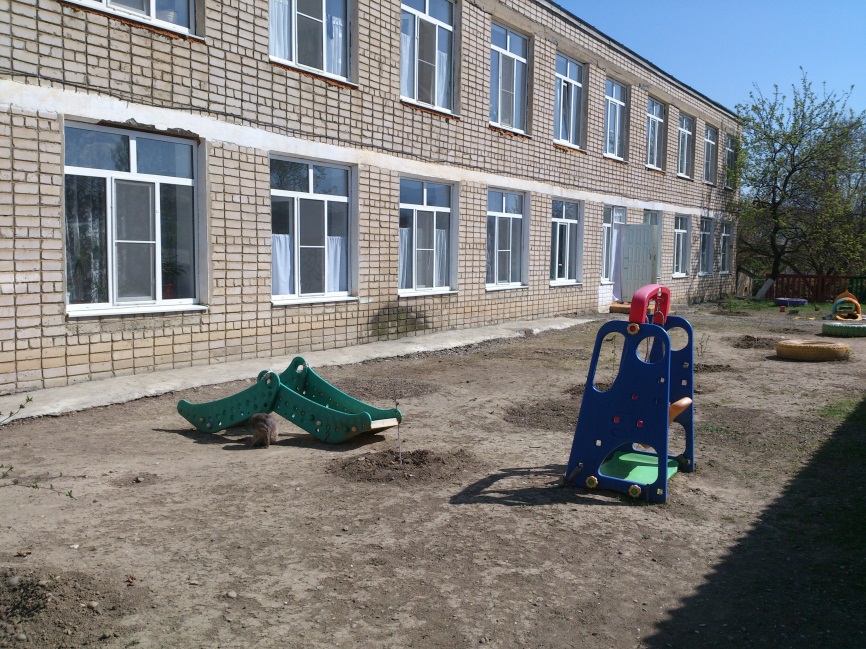